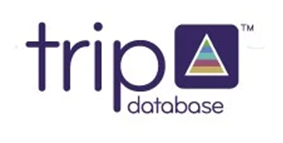 TRIP
A SMART FAST  TOOL TO FIND HIGH QUALITY CLINICAL RESEARCH EVIDENCE
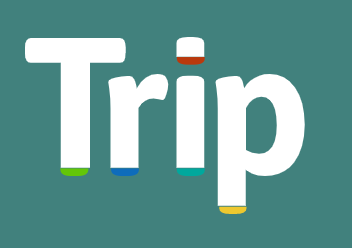 What is Trip Database?
Trip is a clinical search engine designed to allow users to quickly and easily find and use high-quality research evidence to support their practice and/or care.
Trip has been online since 1997 and in that time has developed into the internet’s premier source of evidence-based content.
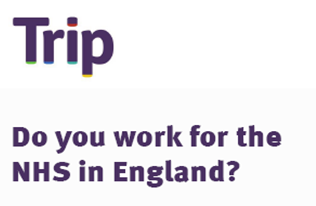 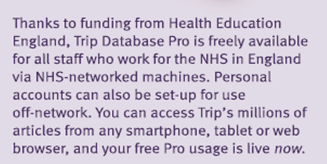 TRIP MEDICAL DATABASE
Do
a
PICO
search
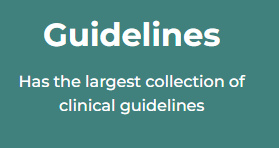 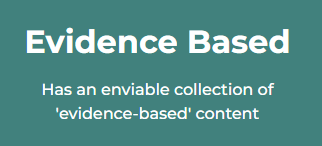 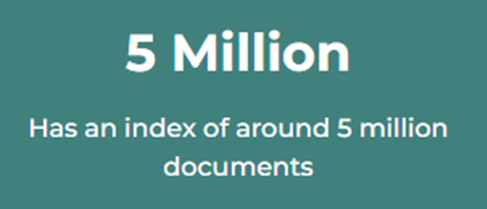 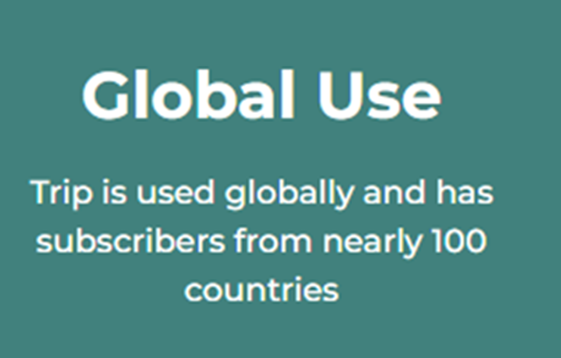